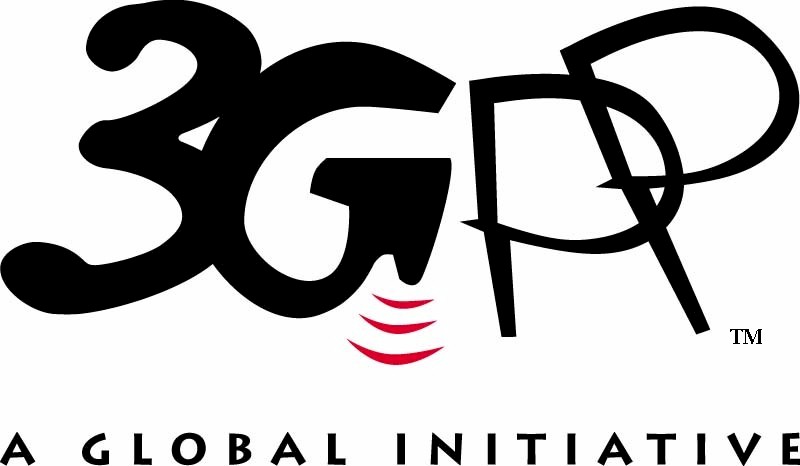 AGenDA
FRIDAY 21th May 12:30 UTC
3. LSs 
4. New WIDs
FS_5TRS: Feasibility Study on 5G Timing Resiliency System 
FS_NaaS: Study on Network as a Service
FS_TIin5GS: Study on supporting tactile Internet in 5GS
FS_SFCin5GS: Study on Support for Service Function Chaining in 5G System
FS_SMI: Study on the Support for Multi-modality Interaction
FS_PIN: Study on Personal IoT Networks
FS_SOBOT: Study on 5G Support for Service-Oriented Robots with Human Interactions  
FS_E5gsat: Study on enhancing 5G system over satellite
5. Rel-17 cont
1
Meeting GUIDELInes
By Friday 22th 23:00 UTC: the final version of the contribution shall be made available by the contributor [if the contribution has not been noted or already agreed during an online session (see below about online sessions)]. 
From Sunday 24th 23:00 UTC until Monday 25th 23:00 UTC: objections to the final versions shall be sent to the SA1_eMeet list. If no objection is received, the document(s) will be approved and will get an official SA1 number. If any objection is received, the document(s) will be noted.
On Tuesday 26th May, the SA1 chairman will publish the final agenda with the agreed and noted documents on the "normal" SA1 reflector. All agreed documents will be processed as required.
No work or action will be taken into account between Friday 22th 23:00 UTC and Sunday 24th 23:00

IF YOU WILL NEED A NEW TDOC NUMBER PLEASE INDICATE IT DURING THE ONLINE SESSION.
2
Chairman’s reflections about Rel-18 way forward
Two challenges to address:
High number of SIDs for Rel-18
Un-known freeze date for Rel-18. Chairman’s opinion :
Stage 1 80% ready in the plenary where the bulk of stage 2 study items (SA2 and SA3) is approved.
Rel-18 Stage1 should freeze during the plenary when the Rel18-RAN package is approved.
Possible actions to take: 
Combine SIDs with commonalities
Depending in Rel-18 work load and progress, prioritization of work might need to be considered. 
Ad-hoc meetings (e-meetings) in Q4 2020 and/or Q1 2021.